Medya okuryazarlığı eğitimi dersi
Dr. Tuğba Öztürk
tozturk@ankara.edu.tr
DÜNYADA MEDYA OKURYAZARLIĞI EĞİTİMİ
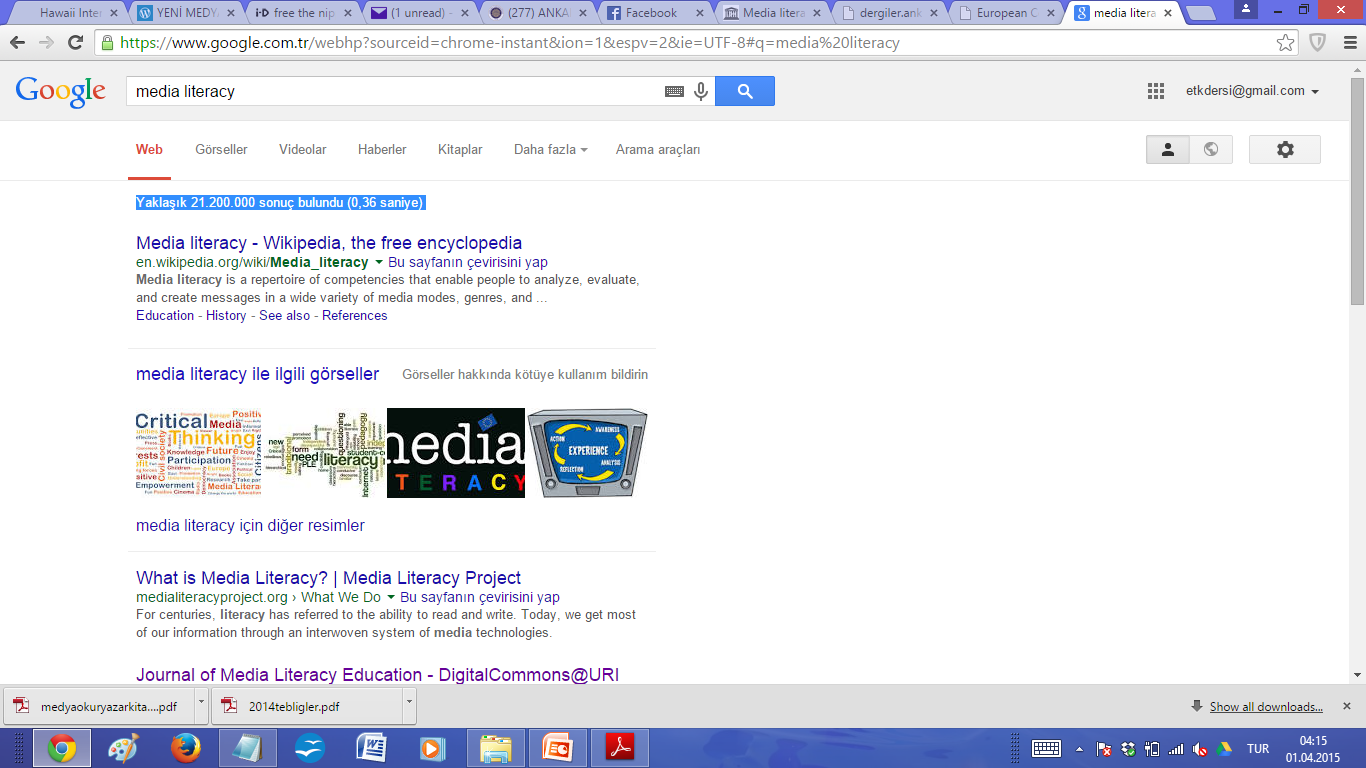 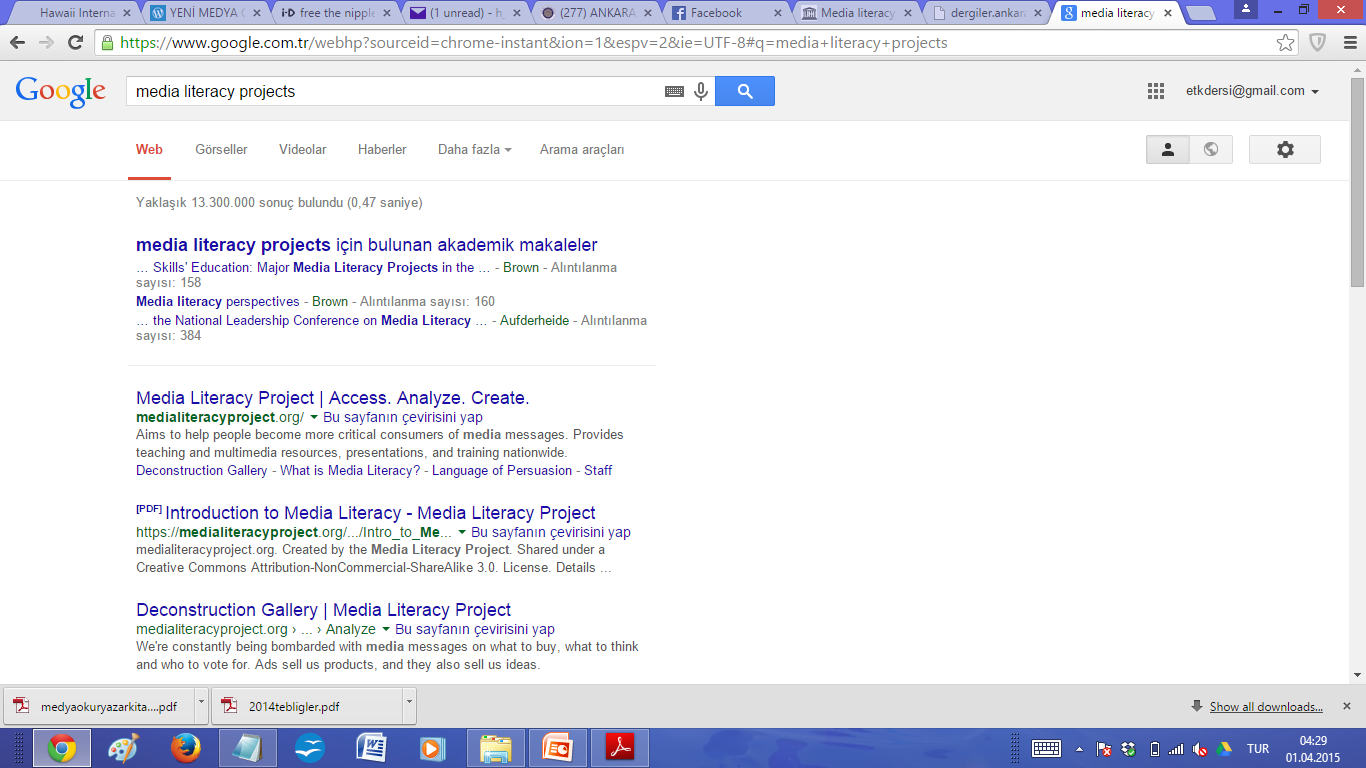 1993’de Amerika’da gerçekleştirilen medya okuryazarlığı ulusal konferansında Amerikalı eğitimciler medya eğitiminin nasıl olması gerektiği konusunda ortak bir karara varamadılar ama İngiliz ve Kanadalı eğitimcilerin önderliğinde geliştirilen modellerin ışığında aşağıdaki prensipler üzerinde görüş birliğine vardılar. (Ece Algan)
Farklı ülkelerde medyaokuryazarlığı (
Dünyanın tüm gelişmiş ülkelerinde medya eğitimi ya da medya okuryazarlığı dersleri, çeşitli seviyelerde okullarda ders olarak okutulmaktadır.
Bu dersler, ya doğrudan müfredata konmakta (İngiltere, Fransa, ABD vb.) ya da müfredatta ilgili dersler içinde (sanat, dil bilgisi, edebiyat, vatandaşlık vb.) okutulmaktadır (Kanada). 
Ne şekilde okutulursa okutulsun, dersin ağırlıklı olarak uygulamaya dönük olarak işlendiği, öğrencilerin eleştirel, katılımcı ve yaratıcı yönlerini geliştirici bir şekilde planlandığı görülmektedir.

http://www.medyaokuryazarligi.org.tr/tarihce.html
Kanada’nın müfredatı
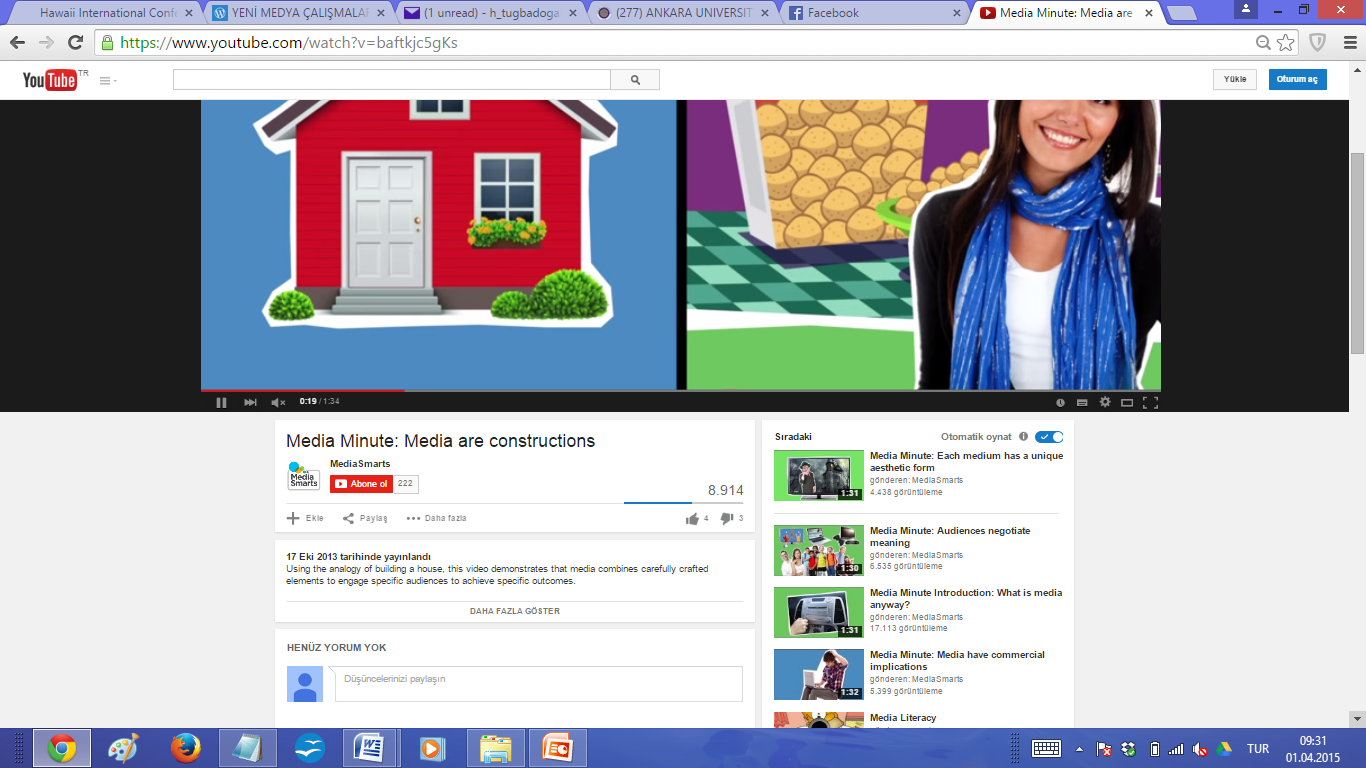 Afrika’da dahi….
Afrika
Gençler kendilerini zararlı içerikten korumalı
Okul dışında öğretilmektedir
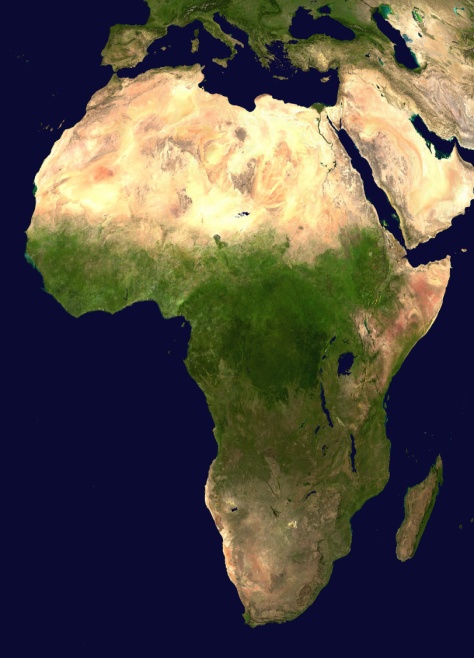 Afrika
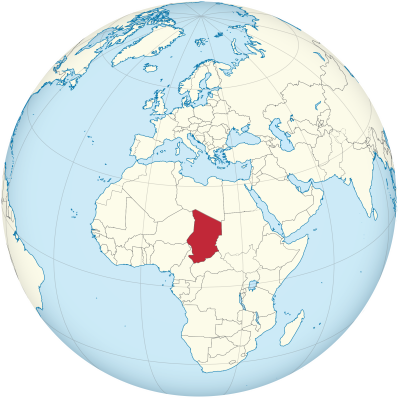 İfade özgürlüğü
Çad



Zimbabwe
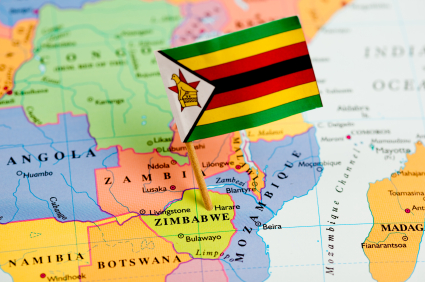 Medyanın eğlendirme ve rahatlatma işlevinin yanında adalet, sevgi ve merhamet çağrısı işlevi de olmalı
Afrika
Öğretmenlerle sıkı bir işbirliği var. Medyadan kaynaklı önyargıların ya da yanlış anlamaların önüne geçmek için öğrencileri çeşitli fikirler ve yaklaşımlarla tanıştırmalıdır.
Güney Afrika
Bir çıktısı olarak siberzorbalık’a karşı…
TÜRKİYE’DE MEDYAOKURYAZARLIĞI EĞİTİMİ
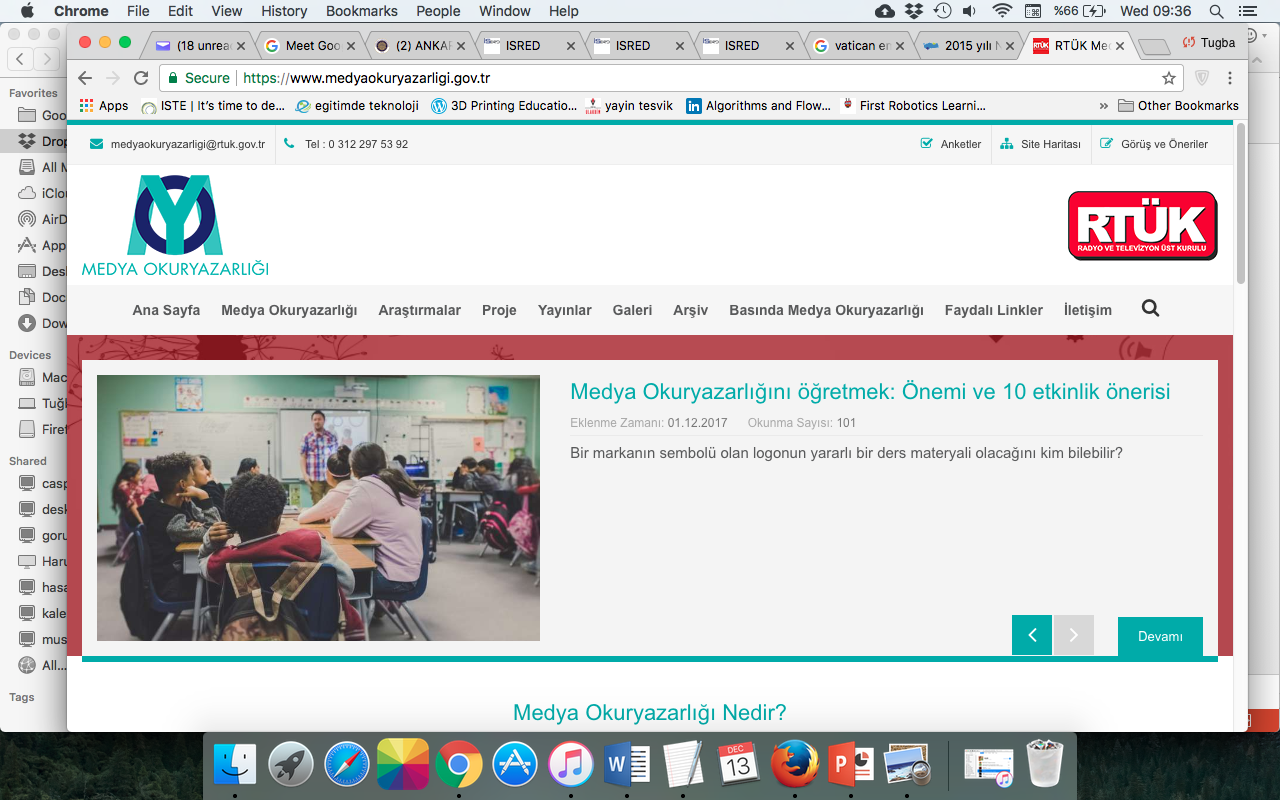 TÜRKİYE’DE MEDYA OKURYAZARLIĞI 

2004 yılında Devlet Bakanlığı bünyesinde kurulan, ülkemizin önde gelen kamu kurumlarının, sivil toplum örgütlerinin ve üniversitelerinin temsil edildiği Şiddeti Önleme Platformunda, Radyo ve Televizyon Üst Kurulu ilk kez ilköğretim okullarında medya okuryazarlığı derslerinin okutulmasını önermiştir
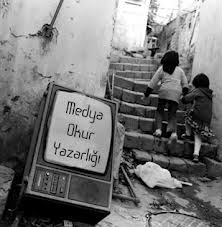 “İlköğretim Seçmeli Medya Okuryazarlığı Dersi Öğretim Programı” 31.08.2006 tarihinde MEB Talim ve Terbiye Kurulunda görüşülerek kabul edilmiştir. Pilot uygulamadır.
2007-2008 yılında ise ülke genelinde seçmeli ders olarak okutulmuştur.
2008-2014 yılları arasında yaklaşık 4 Milyon öğrenci Medya Okuryazarlığı dersini almıştır.
Medya çalışanları ve yetişkinleri de sürece katmak için www.medyaokuryazarligi.org.tr
Aile ve Sosyal Politikalar Bakanlığı 
İle ailelere de eğitim verilmesi planlanıyoy
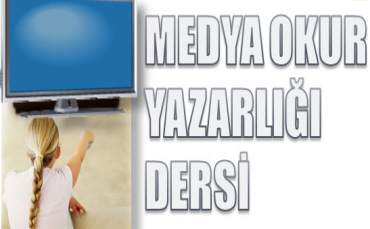 2014-2015 eğitim yılında kim okutur?
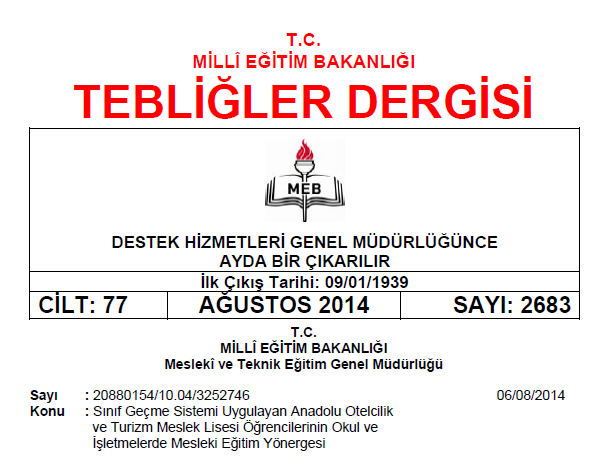 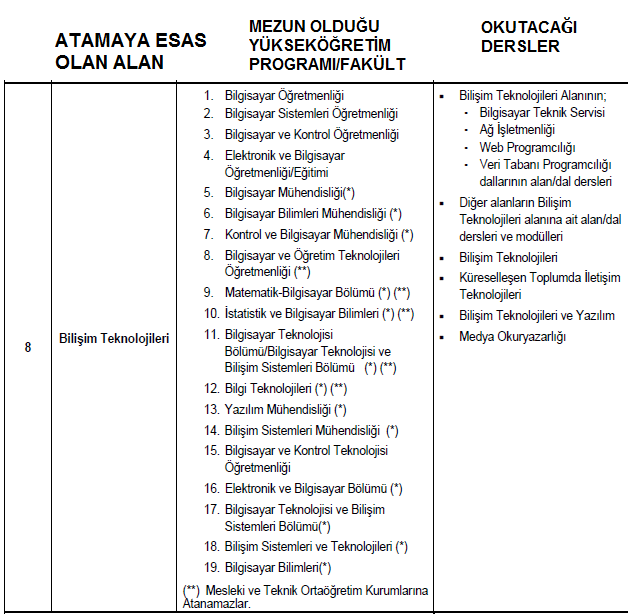 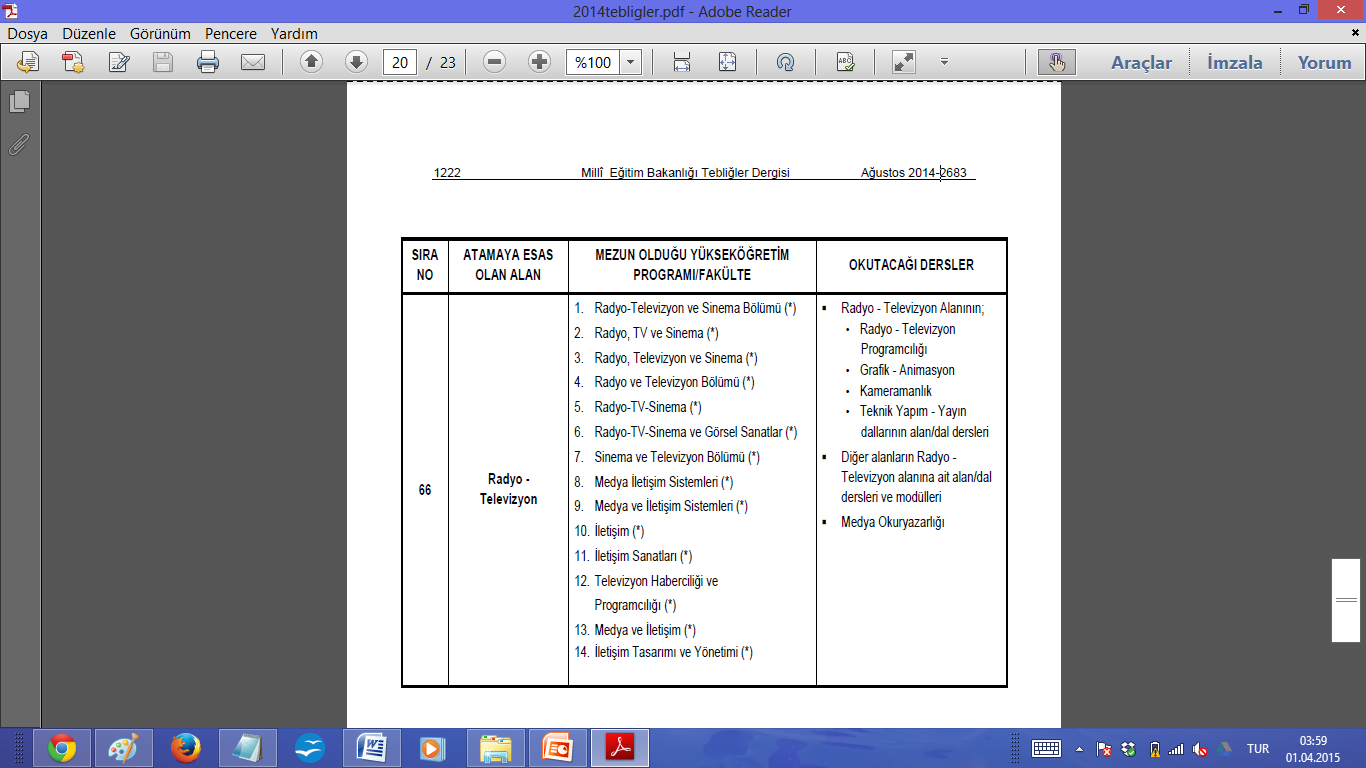 MEDYA OKURYAZARLIĞI DERSİNDE OKUTULACAK KONULAR
2014 programı ayrıntısı
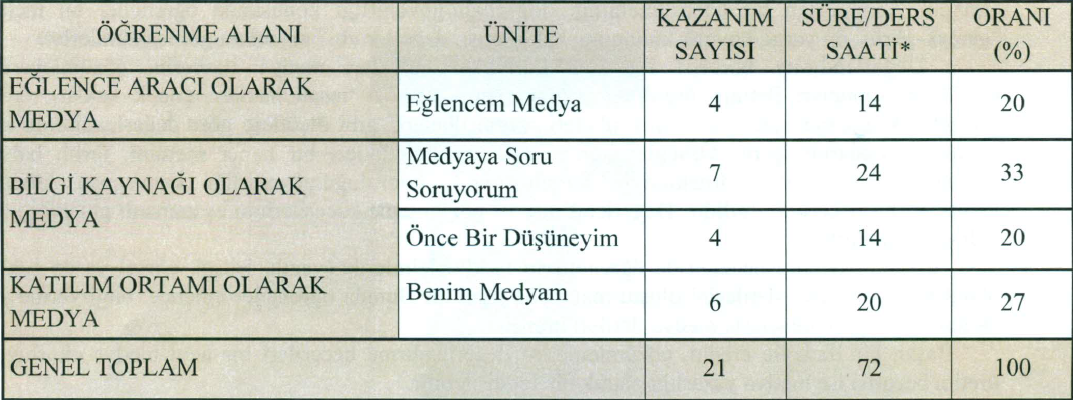 MEDYA OKURYAZARLIĞI DERSİNDE ÖĞRENCİLERE KAZANDIRILMAK İSTENEN DAVRANIŞLAR
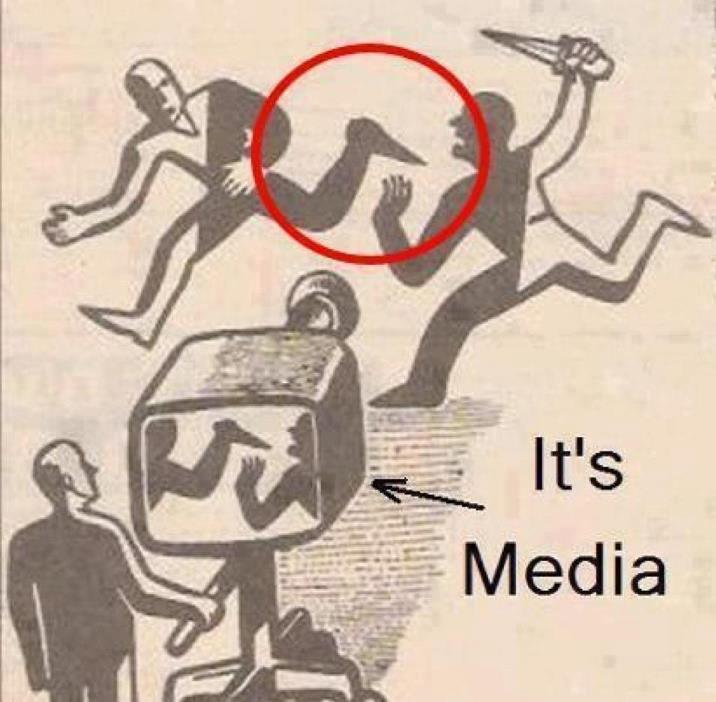 Özel yaşamın gizliliğine saygı
Estetik duyarlılık
Dürüstlük
Sorumluluk
Etik kurallara bağlılık
Farklılıklara saygı duyma
Kültürel mirası yaşatma bilinci
Aile içi iletişime önem verme
Bilinçli tüketim
Toplumsal hayata aktif katılım
Bilimsellik
Eşitlik
Yardımlaşma
Dayanışma
Paylaşma
Talim terbıye kurulu:
2014-2015 Öğretim Yılından itibaren uygulanmak üzere
Derslerde ders kitabı kullanılmaması
İlgili Genel Müdürlük tarafından öğretim materyali hazırlanması,
İlköğretim Seçmeli Medya Okuryazarlığı Dersi Öğretim Programının, 2014-2015 Öğretim Yılından itibaren uygulamadan kaldırılması